Types of Staging
SWBAT: Describe all the different types of staging 
SWBAT: Match the type of stage to each professional work
SWBAT: Compare the different types of stage and understand why each is important
Proscenium Arch Stage
Can you describe a proscenium arch Stage?

How would this be beneficial/detrimental to dance performances?
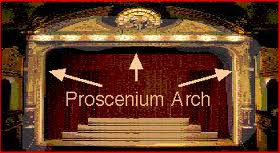 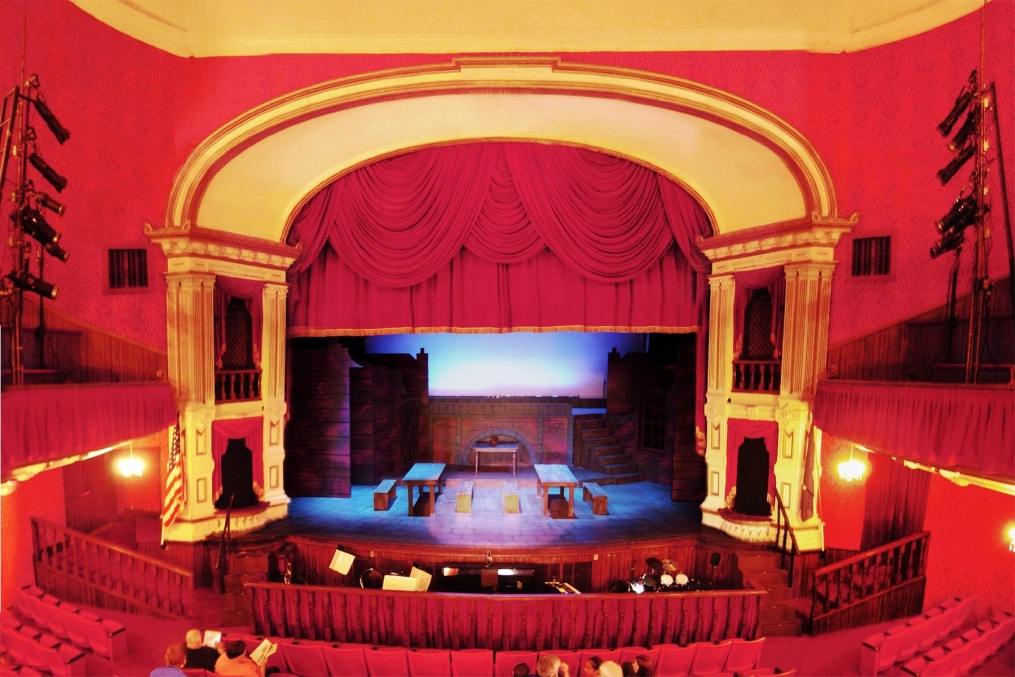 In the Round
Can you describe an in the round stage?

How would this be beneficial/detrimental to dance performances?
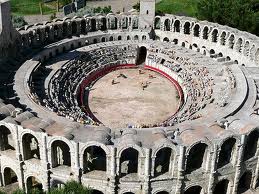 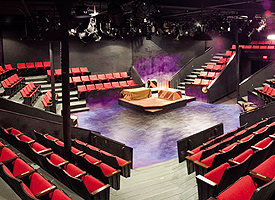 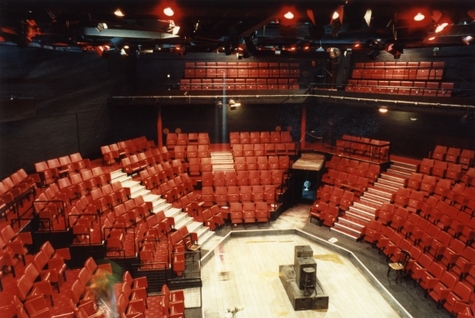 Thrust Stage
Can you describe a thrust stage?

How would this be beneficial/detrimental to dance performances?
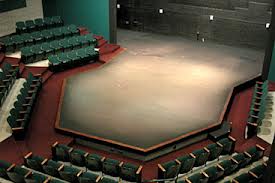 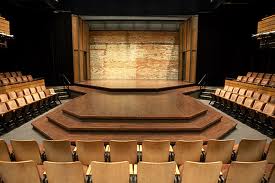 End Stage
A Thrust stage extended wall to wall, like a thrust stage with audience on just one side, i.e. the front.
"Backstage" is behind the background wall. There is no real wing space to the sides, although there may be entrances located there.
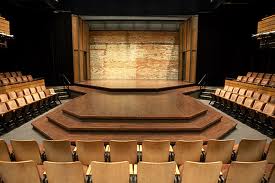 Site Sensitive Staging
Can you describe site specific staging?

How would this be beneficial/detrimental to dance performances?
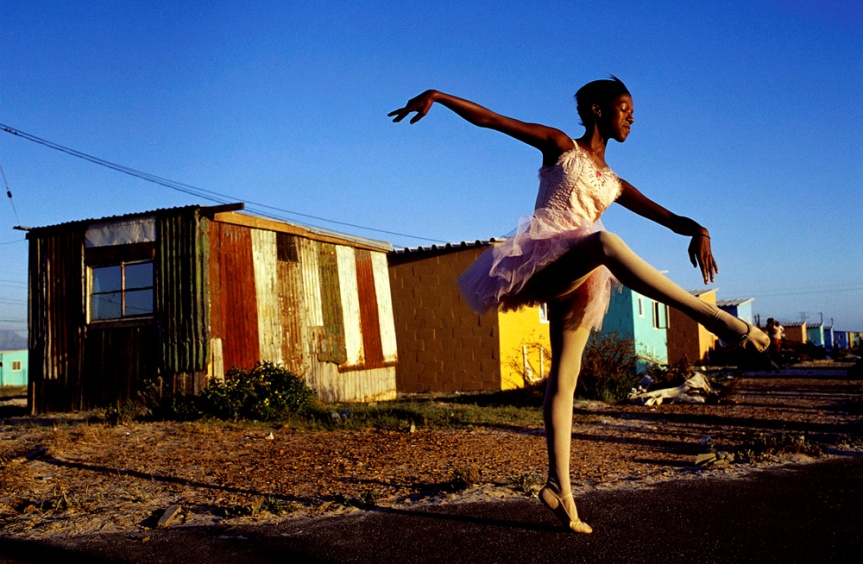 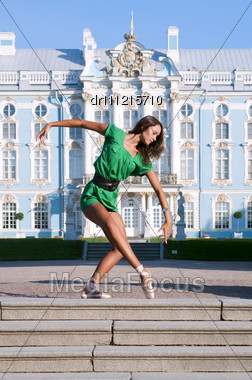 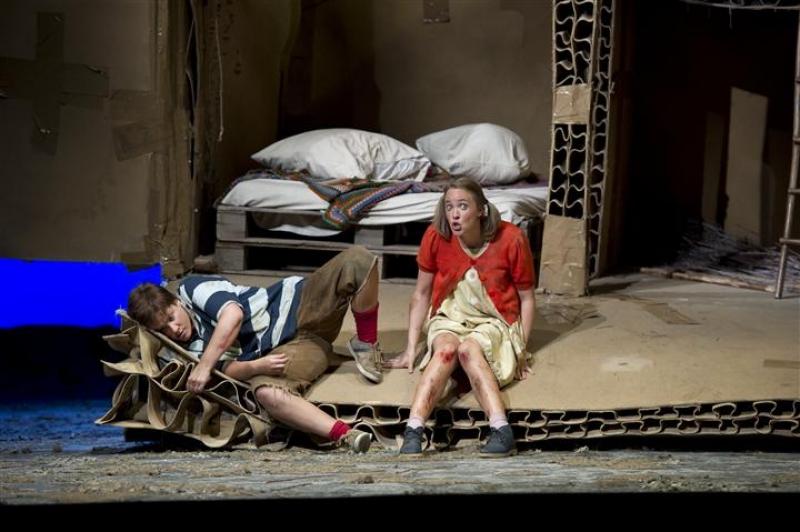 Please Stand Up…
Here is something that might help you remember that info a little better! 

http://www.youtube.com/watch?v=FRty7cYwHYE

Can you add a movement for site specific?
Rosas and Nutcracker
What types of staging does Rosas/Nutcracker use?
Why is this type of staging effective for this piece?
What other staging might be suitable for this piece.  Why?
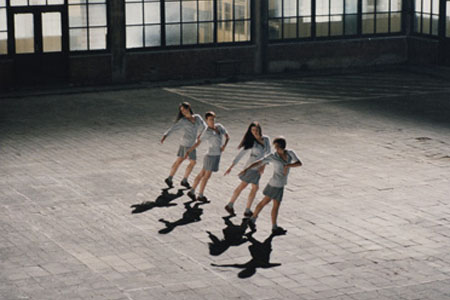 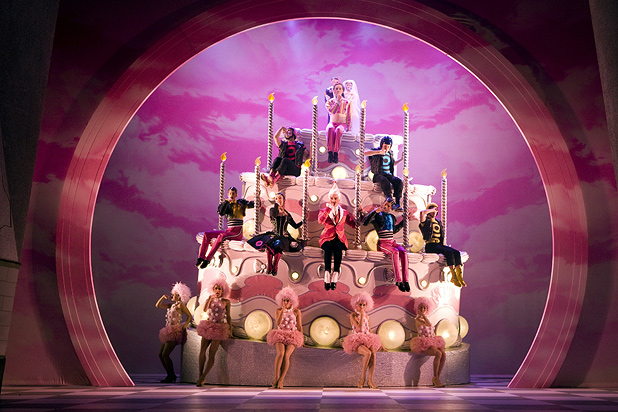